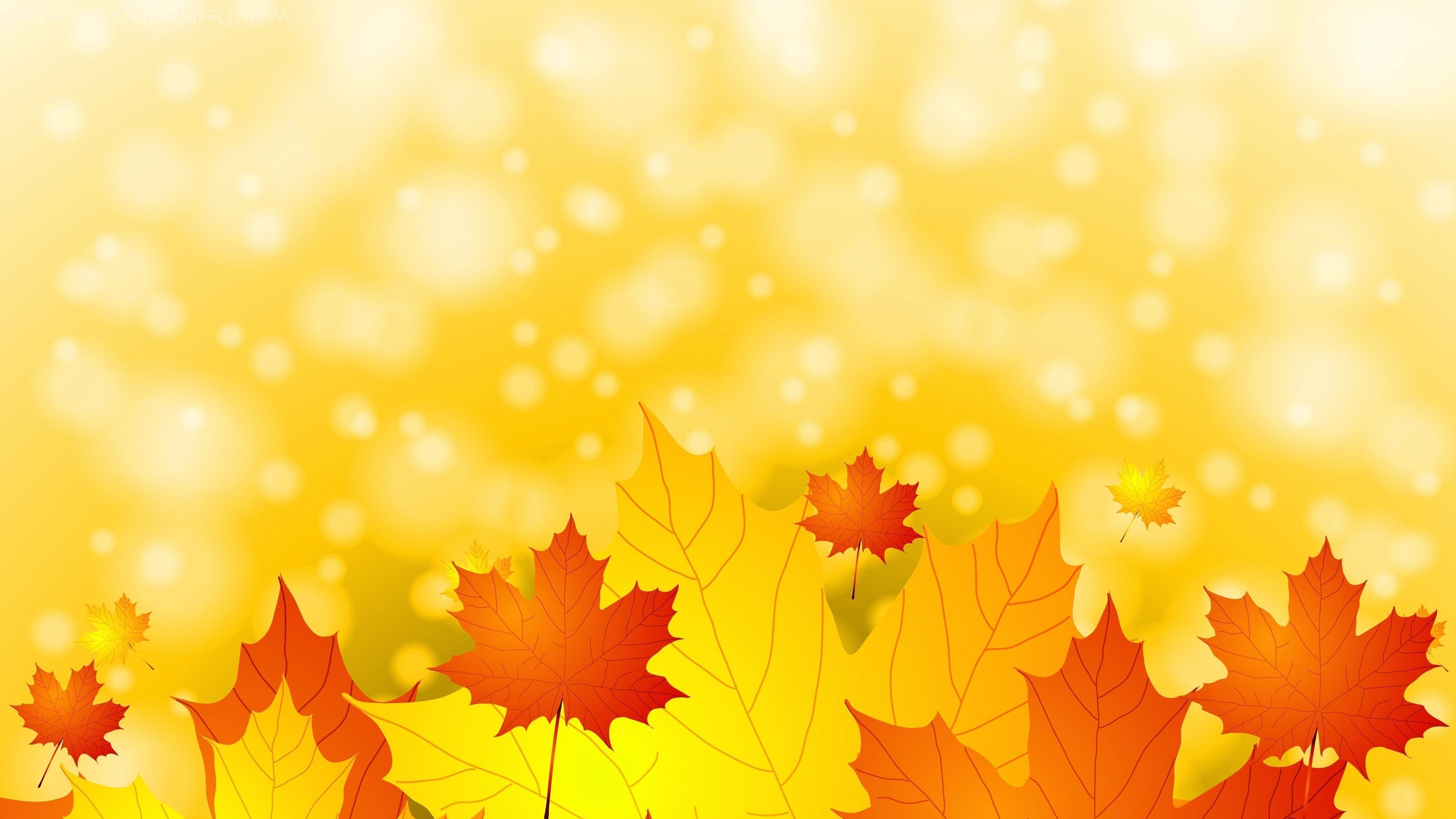 Муниципальное автономное дошкольное образовательное учреждение детский сад № 58 города Тюмени
УГОЛОК ЖИВОЙ ПРИРОДЫ
«ЛЕСНОЕ ЦАРСТВО»
Средняя группа «Капельки»
воспитатель: Плеханова Н.В.
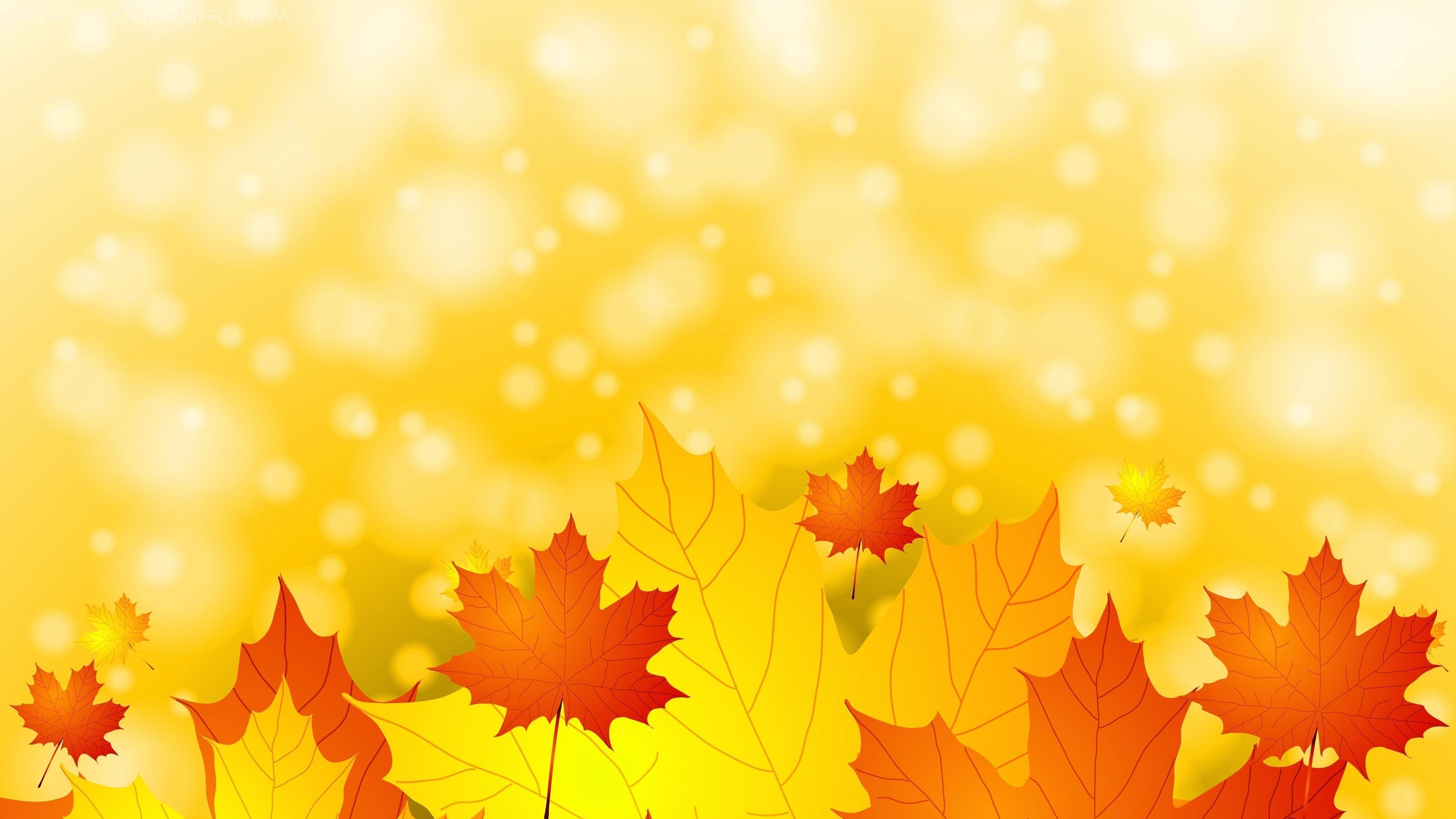 Уголок природы в детском саду решает важные задачи экологического воспитания. В частности, даёт малышам первичные представления о растениях, животных, а также помогает приобщиться к труду на благо природы.
 Особенно велико его значение для городских ребят, которые, к сожалению, не имеют возможности часто находиться на лоне природы, знакомиться с её дарами и удивительными тайнами, как того требует пытливая детская натура. Поэтому одной из важнейших задач природоведческой зоны в ДОУ является максимальное наполнение жизни детей в саду общением с неживой и живой природой.
Опираясь на эту задачу, мною была задумана и реализована композиция «Лесное царство», для того чтобы наглядно показать детям места обитания диких животных в природе Тюменского края.
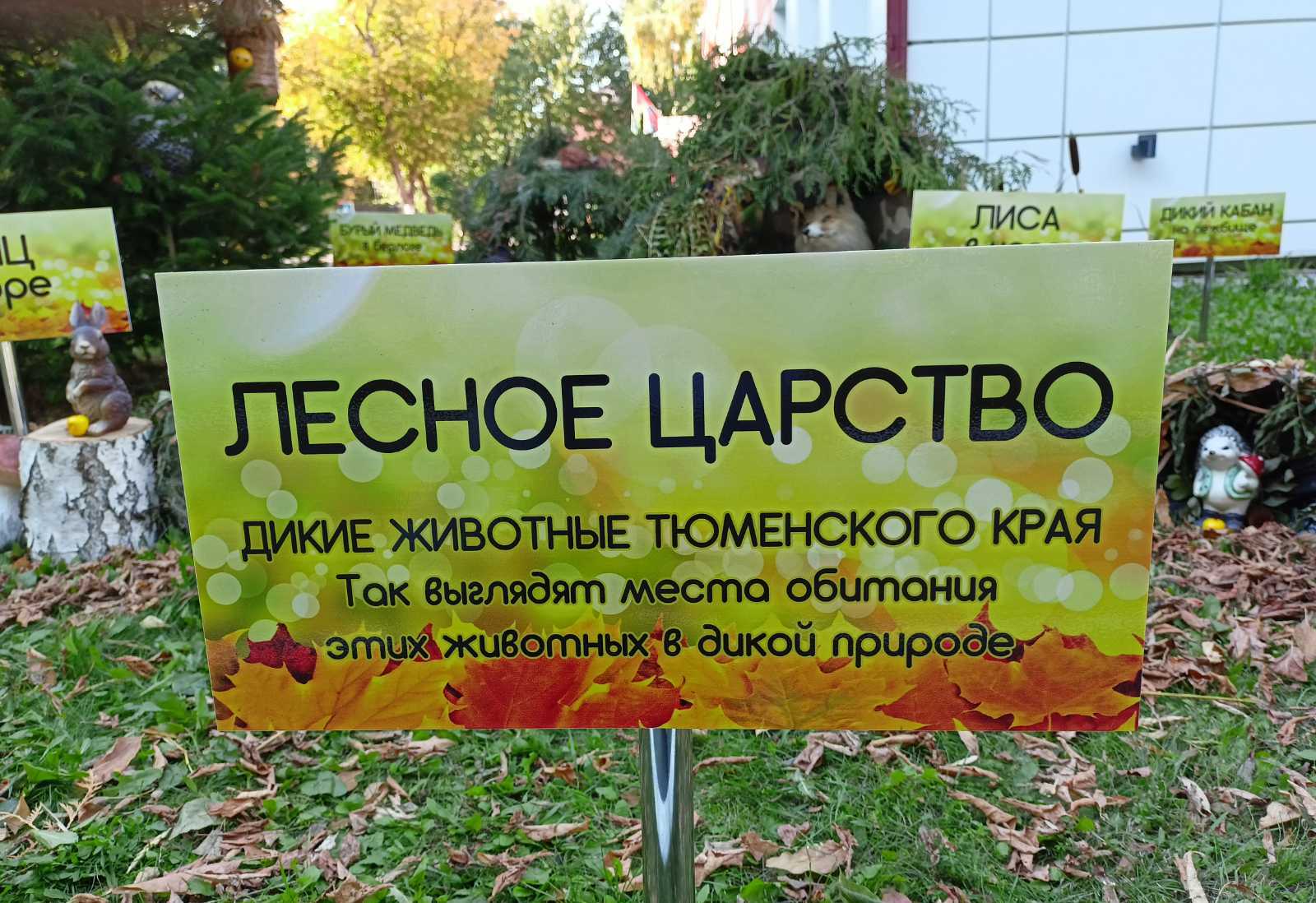 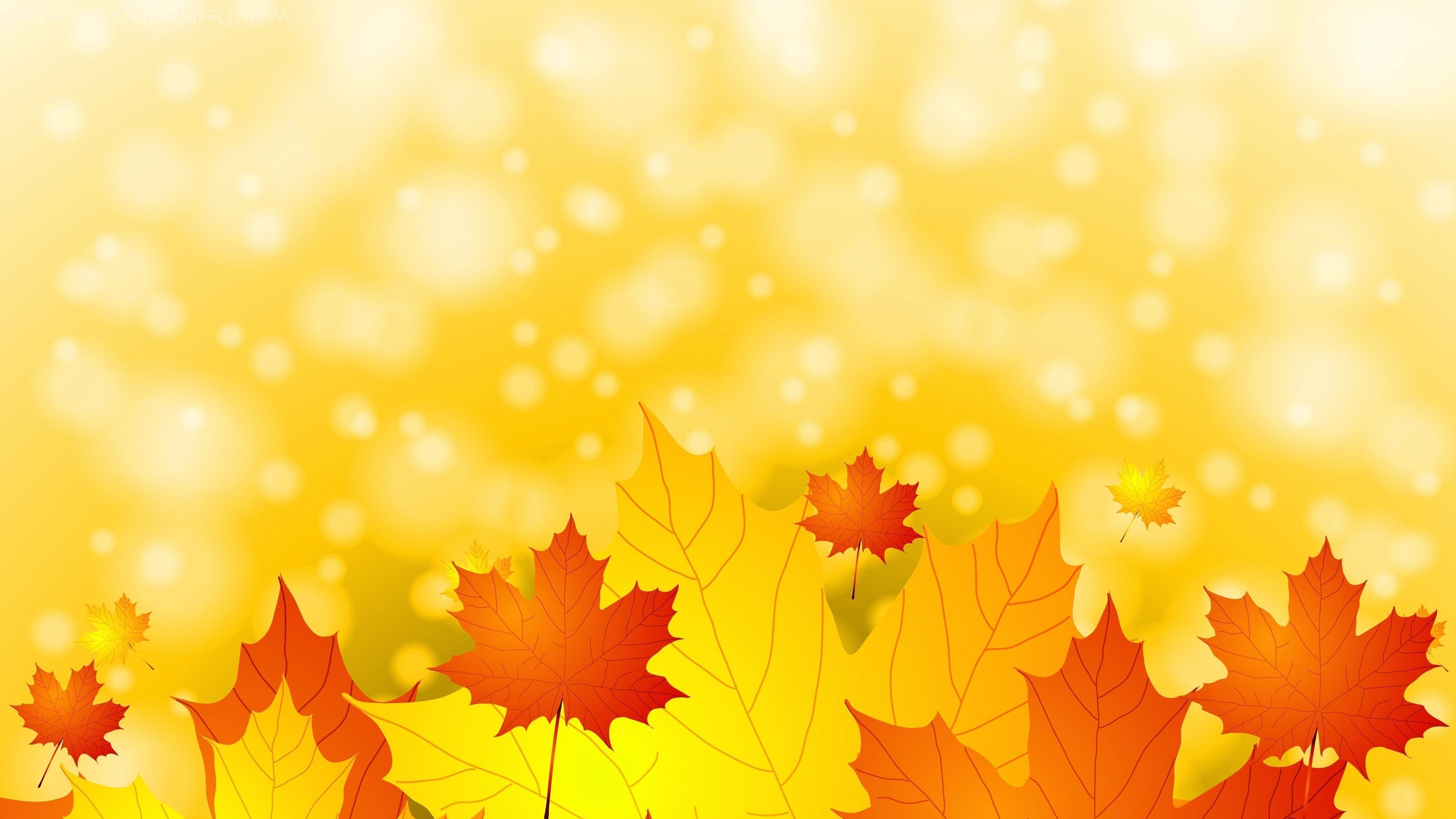 Цель:  познакомить детей с названиями диких животных Тюменского края и названиями их жилищ.
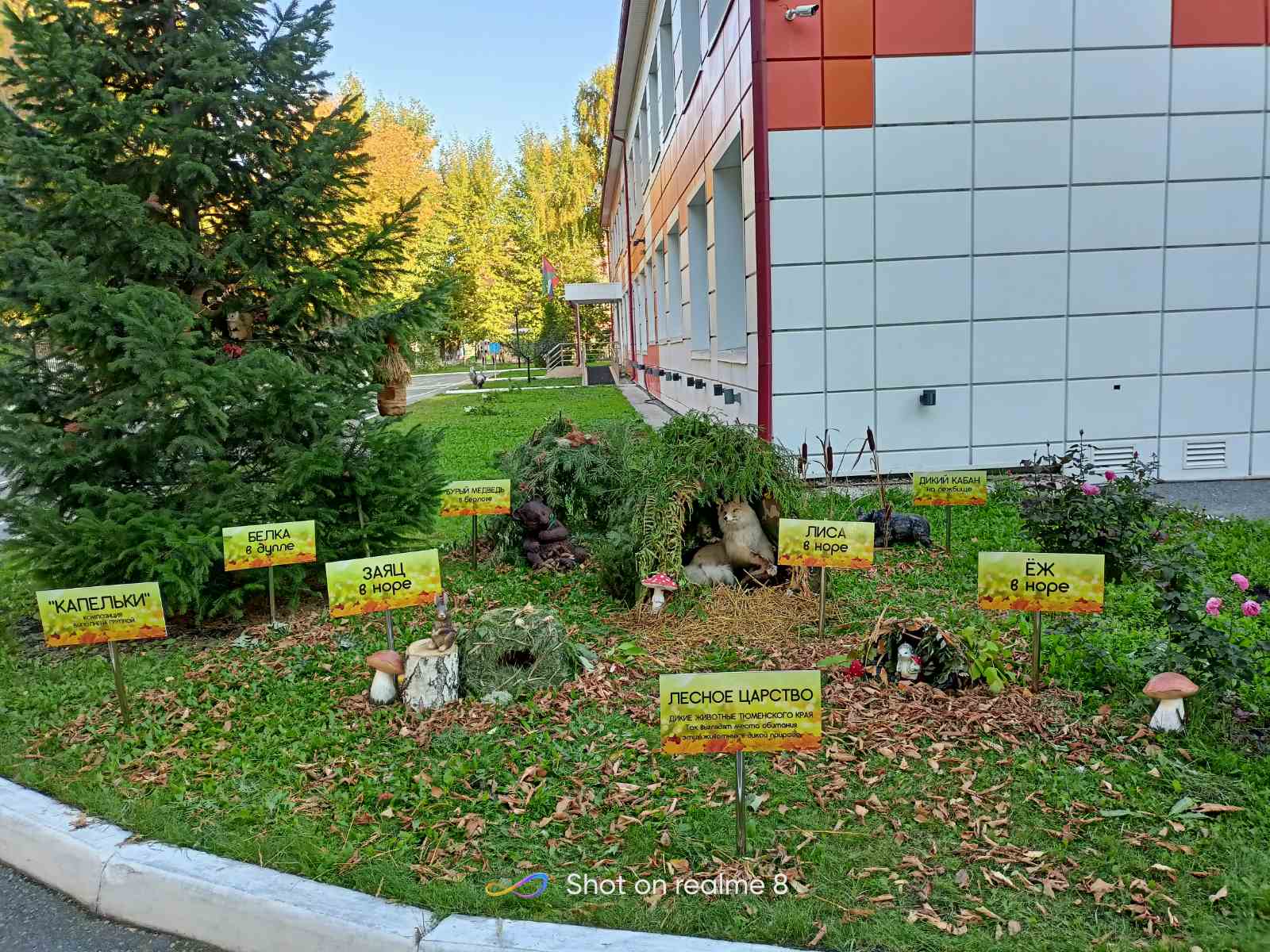 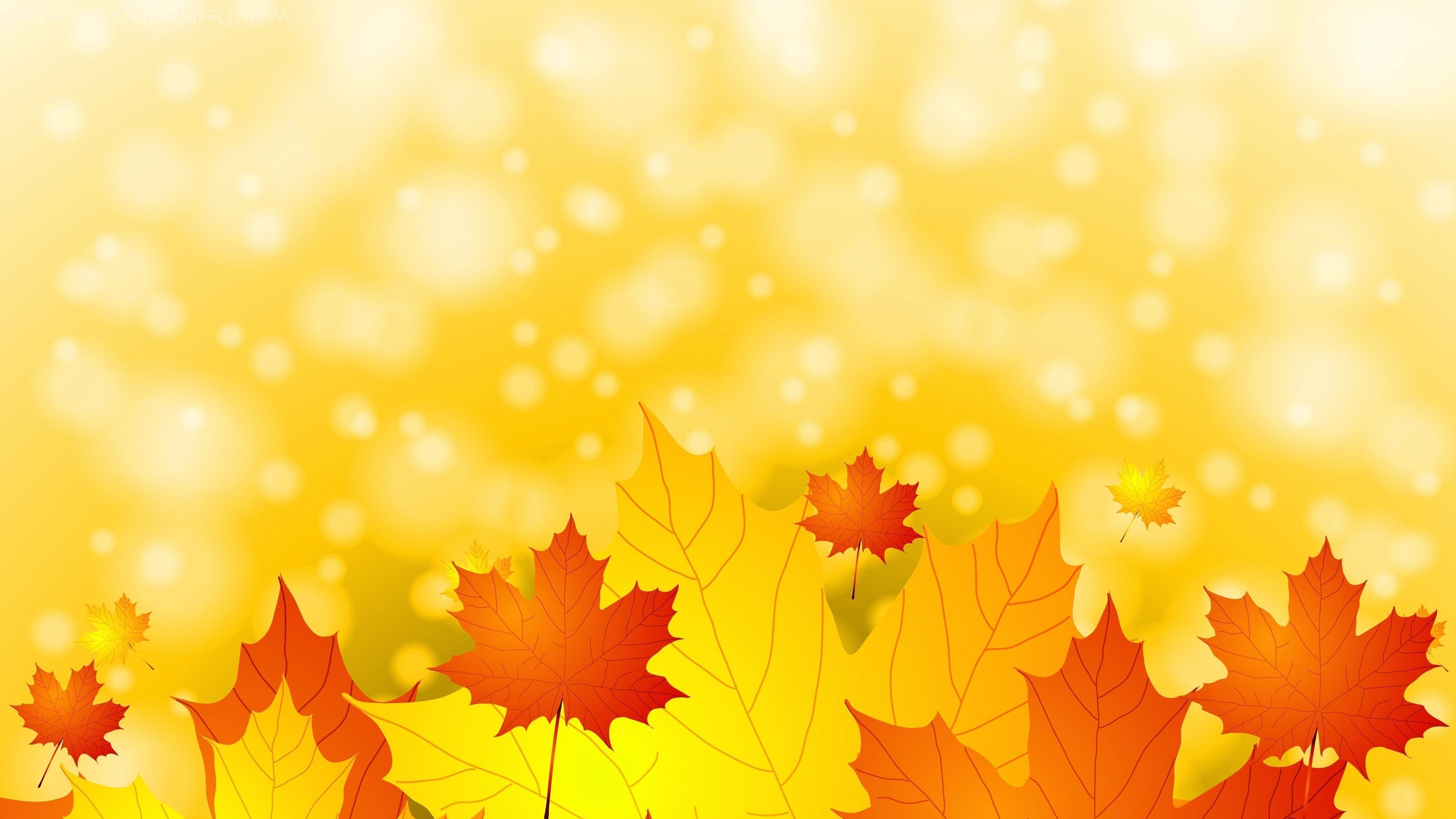 Дети самостоятельно могут рассматривать не только животных и их жилище, но и то, чем они питаются.
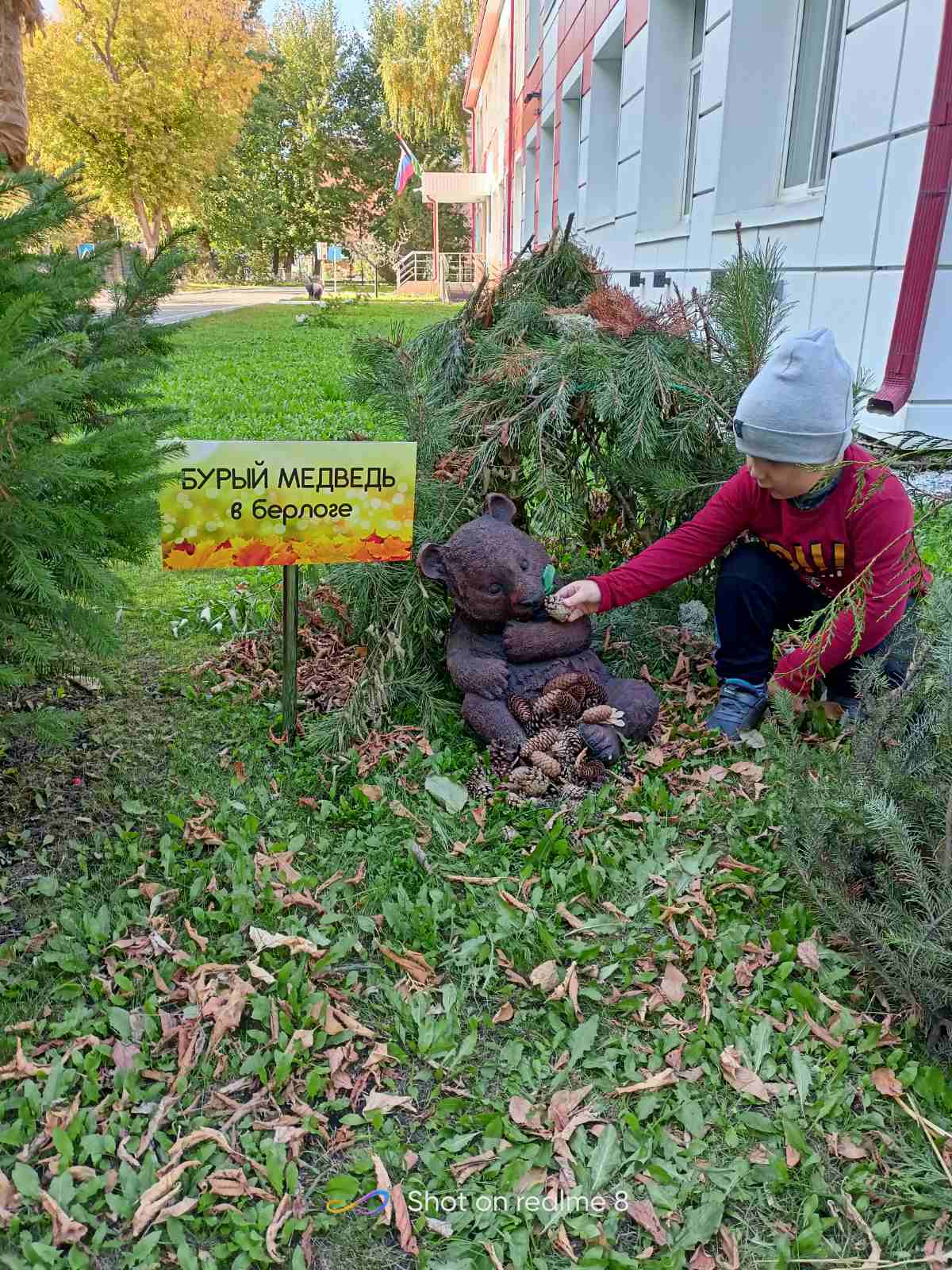 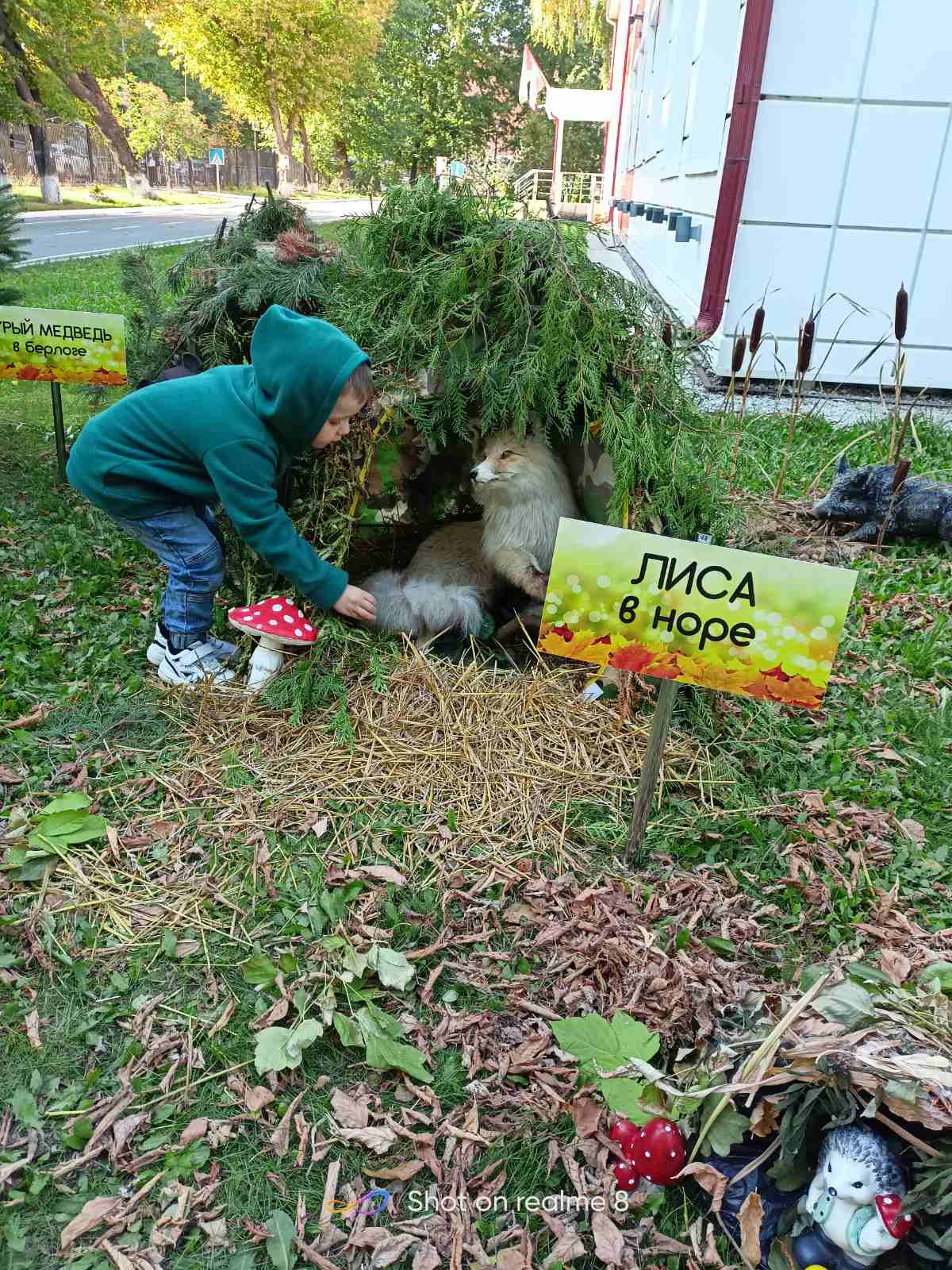 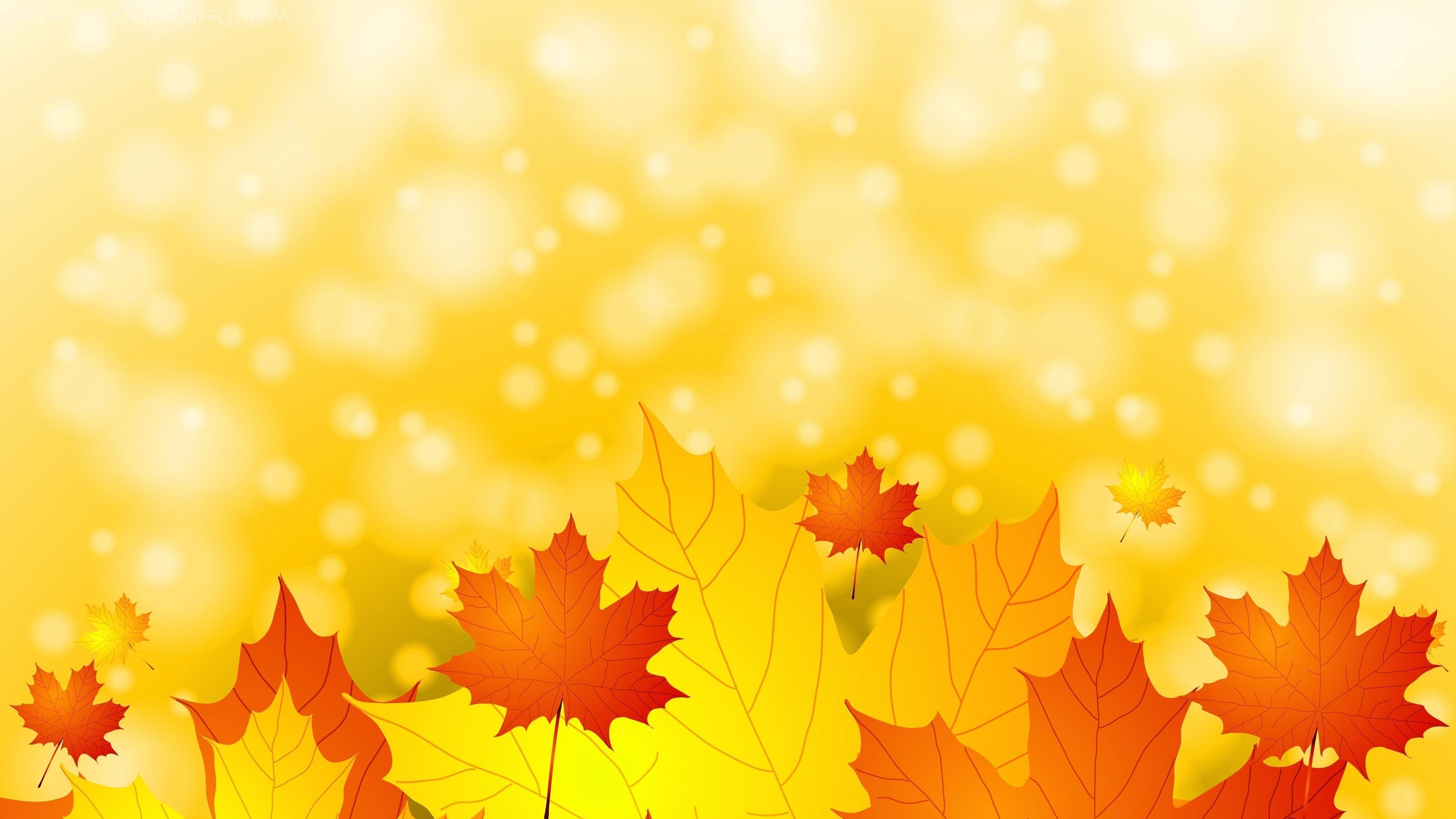 Данную композицию можно использовать на различных занятиях: по познавательному развитию, развитию речи, рисованию, лепки, аппликации и др.
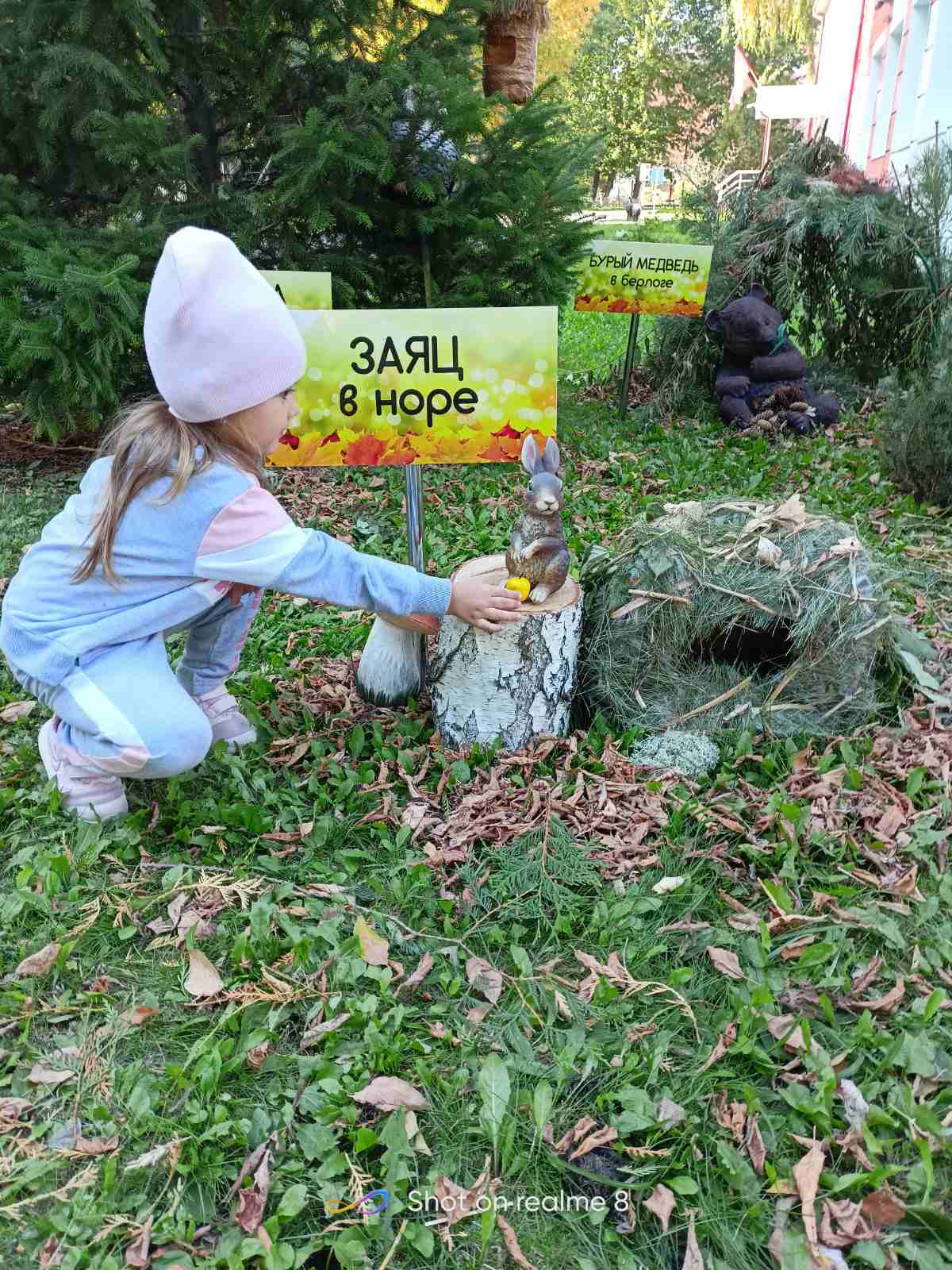 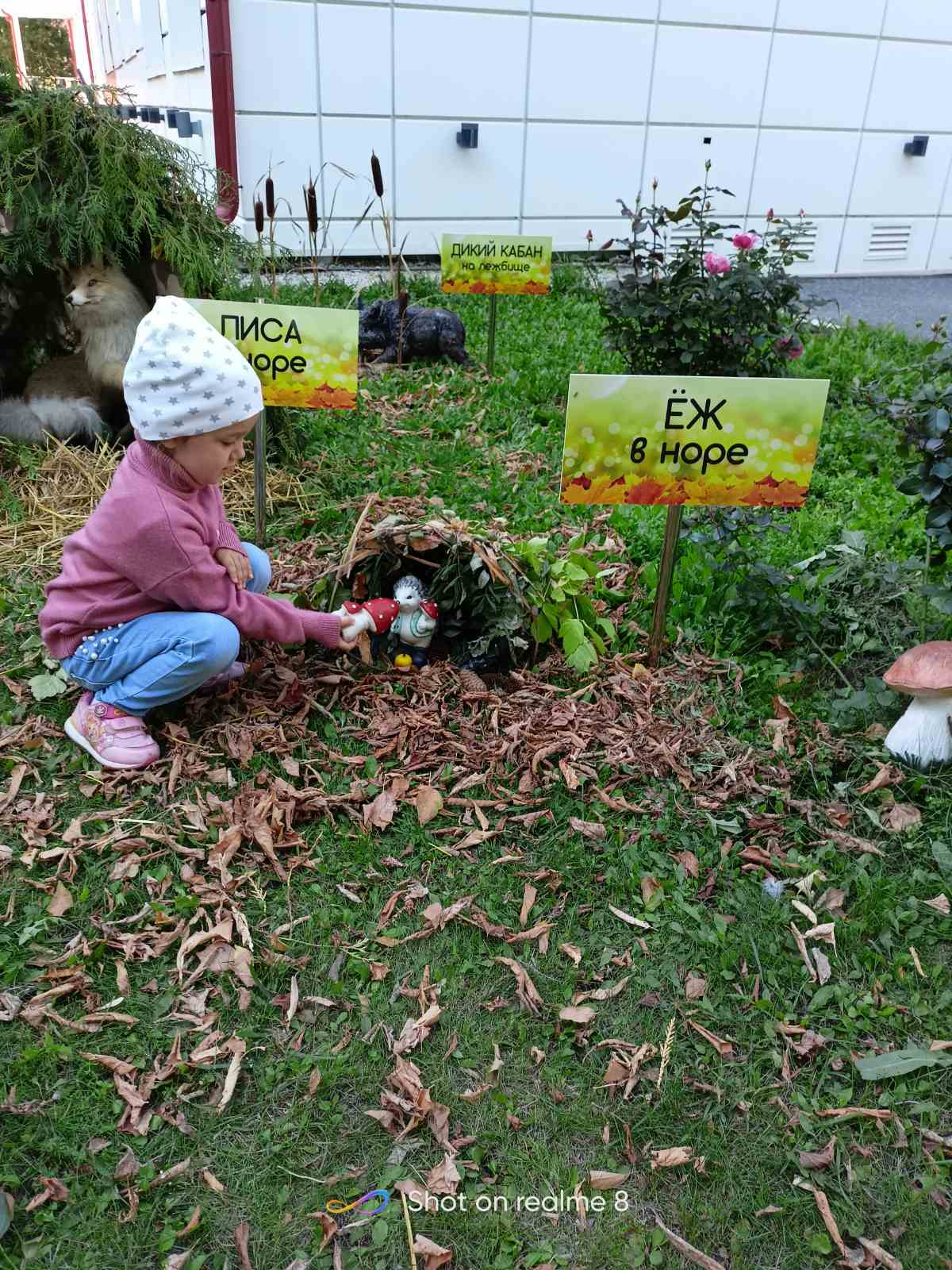 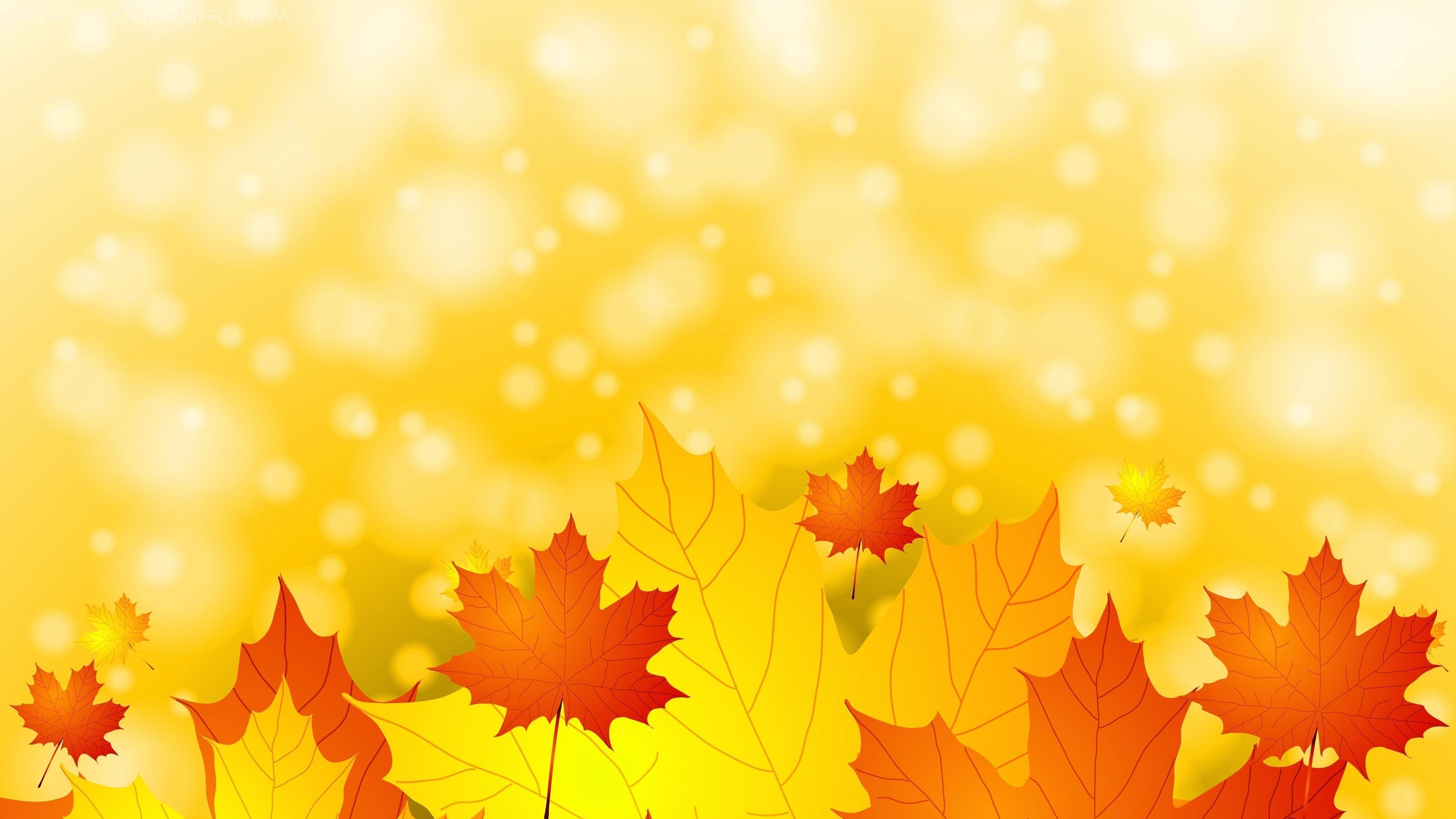 В процессе знакомства с нашим «Лесным царством» у детей начинает формироваться  эмоционально-положительное отношение к живой природе.
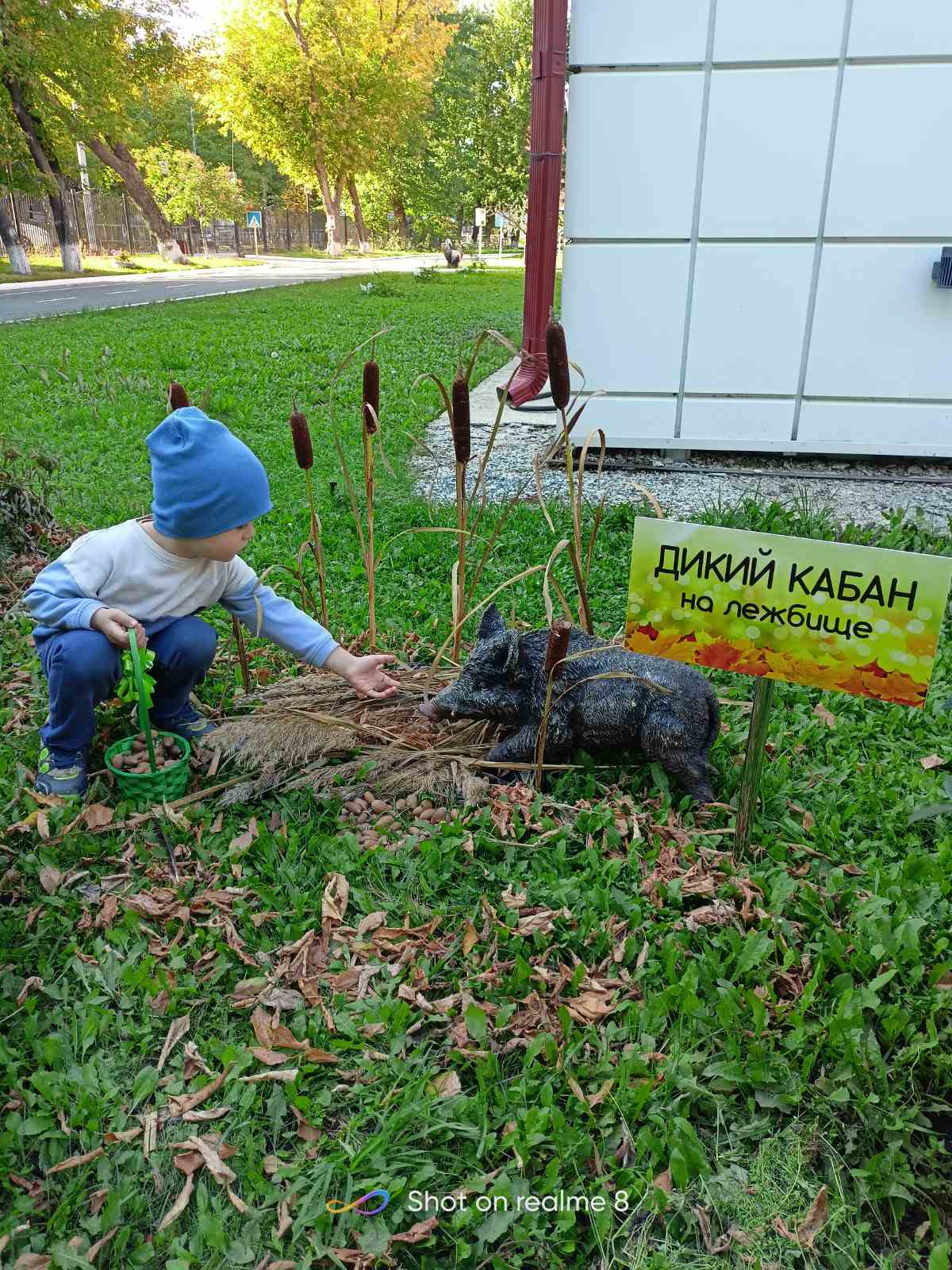 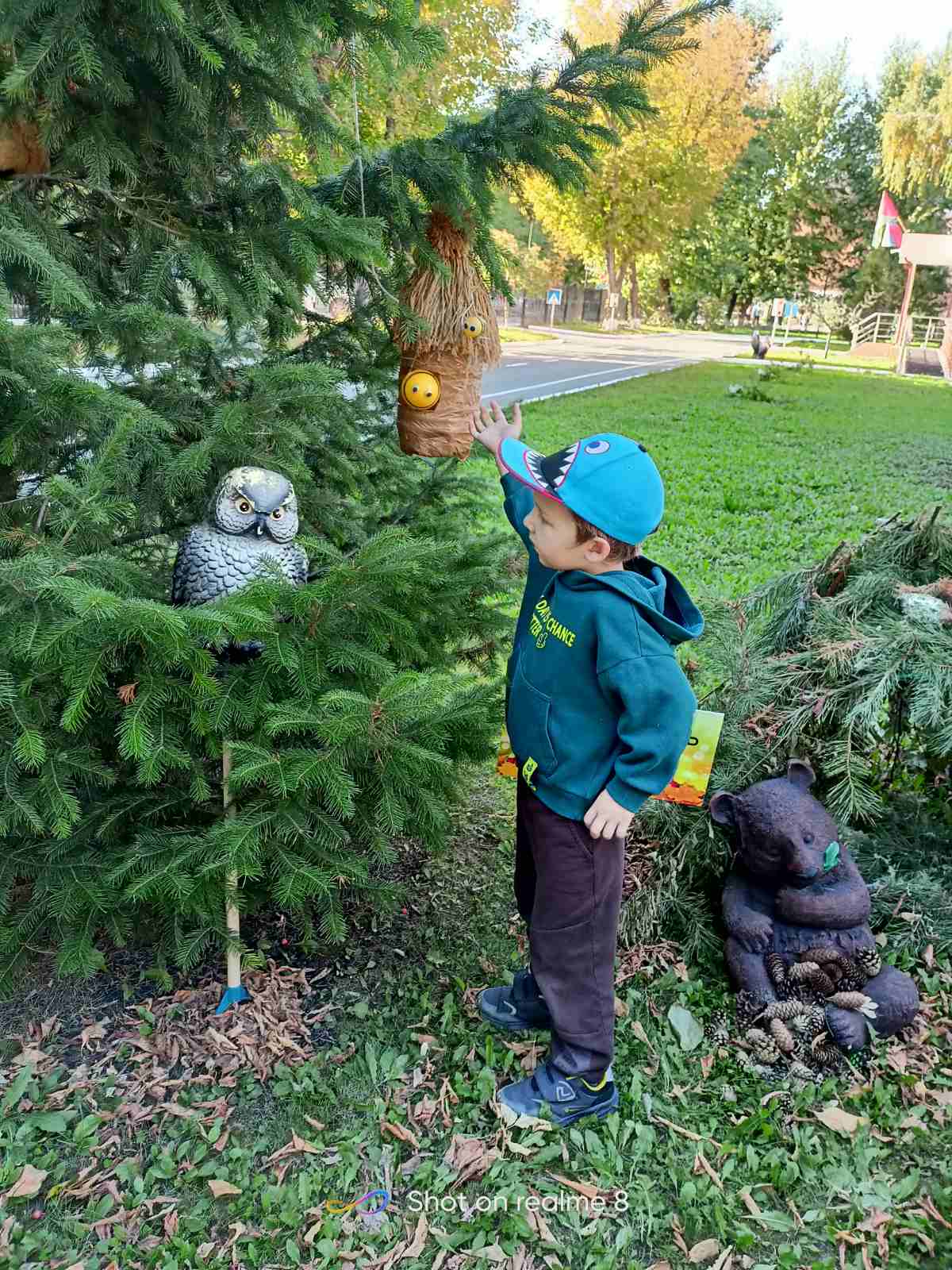 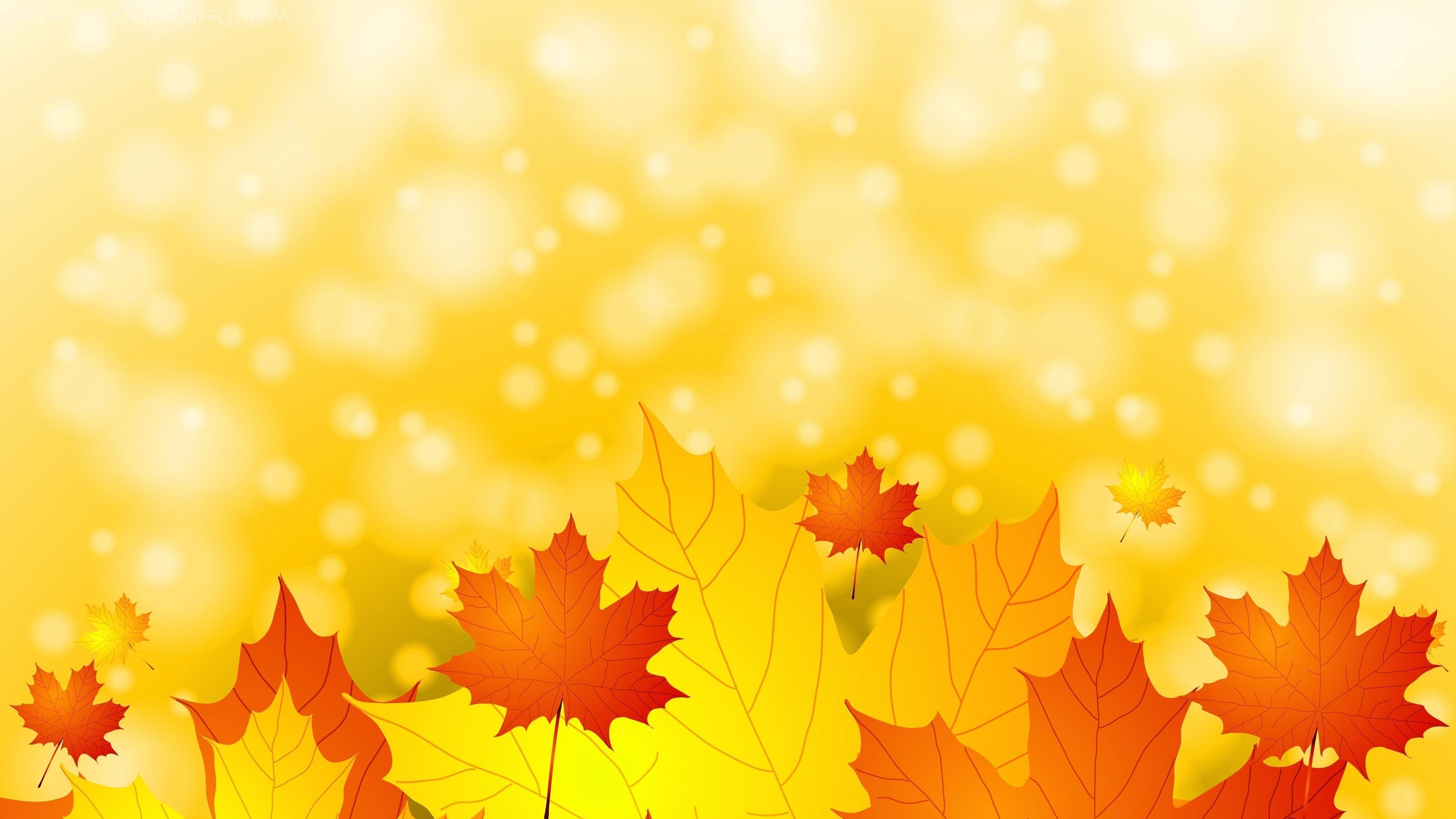 В результате проделанной работы у детей отмечается устойчивый  интерес к представителям животного мира.
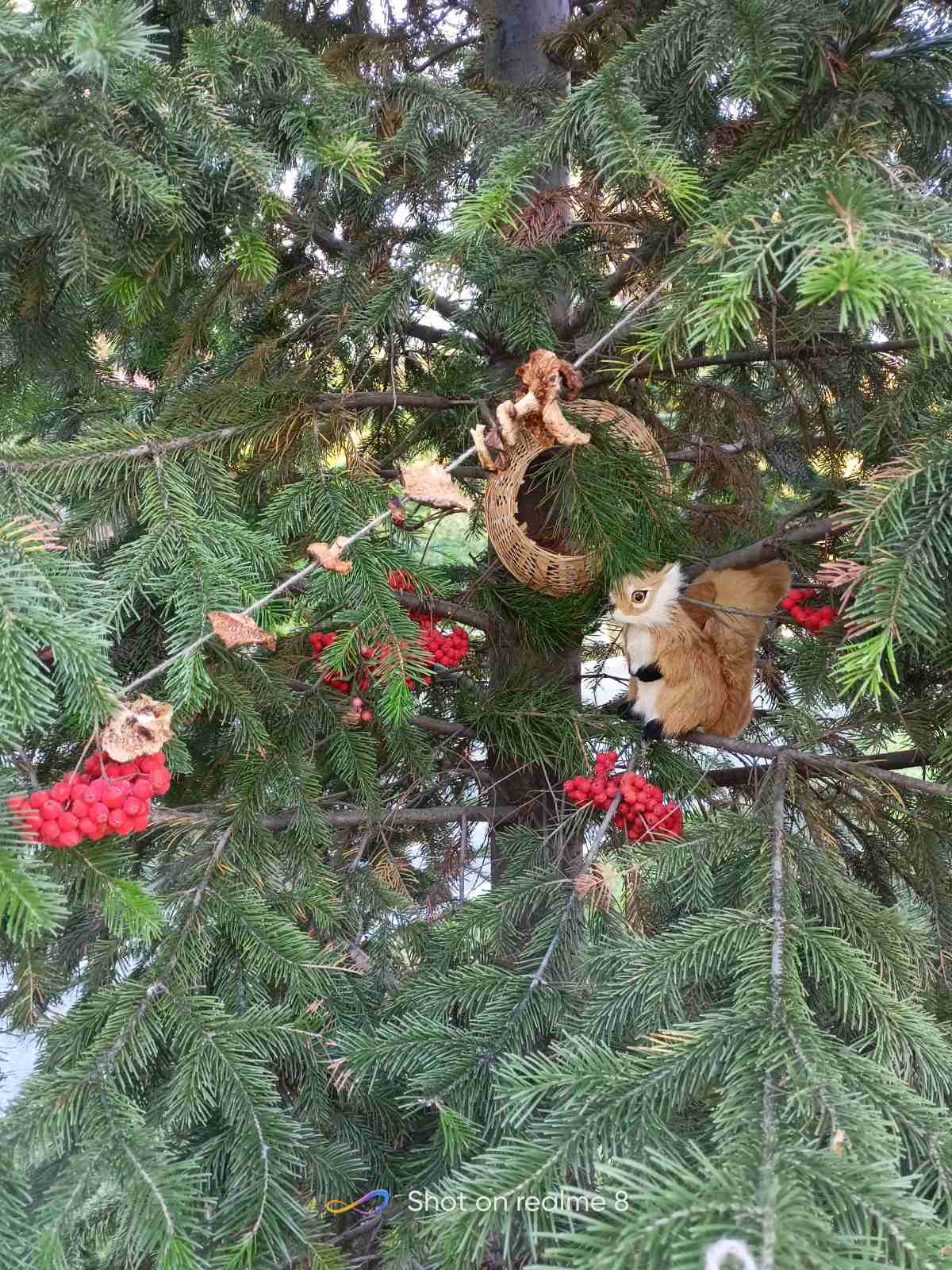 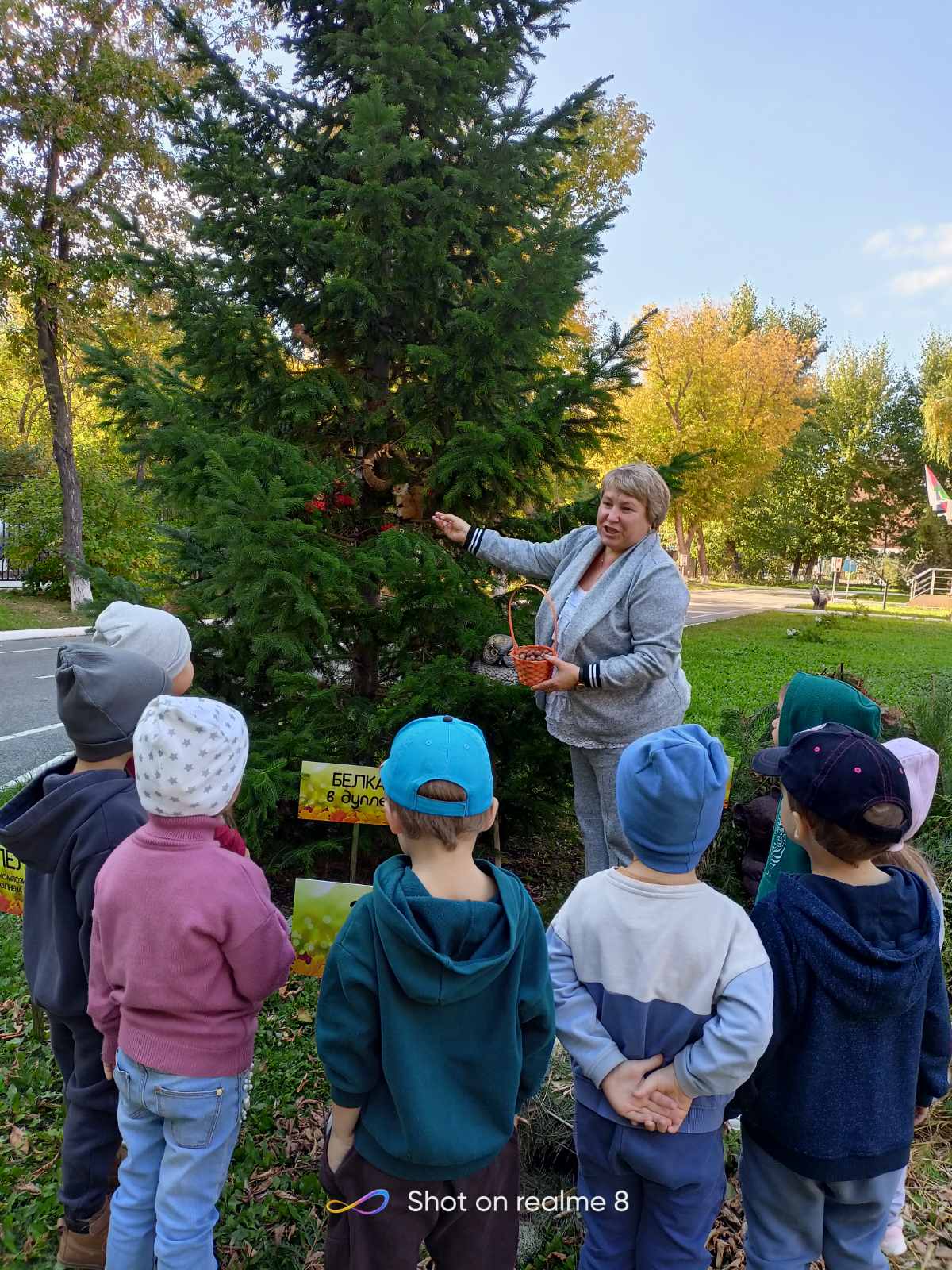